מצגת סיכום פרוייקט מחקר חישוביבנושאפיתוח אסטרטגיה חישובית למציאת גבולות בין מתחמים גנומיים מרחביים ברזולוציה גבוהה
שם:   יוסף דומב
ת.ז.   300995347
 
מנחה הפרויקט: ד"ר אופיר חכים
אוניברסיטת בר אילן
מוגש לצורך קורס 20576 – פרויקט מחקר במדעי החיים‏האוניברסיטה הפתוחה
 
מרץ 2020, אדר התש"פ
המחקר הכללי (שהפרוייקט שלי הינו חלק ממנו):
רקע:
הקולטן להורמונים גלוקוקורטיקואידים GR הוא פקטור שעתוק אשר בעקבות קישור הורמון הוא נע לגרעין וגורם להגברת ביטוי של מאות גנים, ולהפחתת ביטוי של מאות גנים אחרים.


השאלה:
מהו הבסיס המולקולרי לשוני בהשפעה של GR, כך שביטוי גנים מסוימים מוגבר וביטוי אחרים מופחת בנוכחותו.
מתחם
לאחרונה דווח שהגנום מתחלק למתחמים מרחביים.
השערה רווחת בספרות: הגבול בין מתחמים נקבע על ידי רצפים מסויימים שנמצאים שם.


הצגה סכמטית של מתחמים מרחביים (מסומנים באדום) לאורכו של מקטע כרומטין (מסומן כקו שחור)
המשך  המחקר הכללי:
בדיקת ההשערה:

איחוי שני מתחמים סמוכים שבכל אחד גן שמושפע אחרת על ידי GR, זאת על ידי הוצאת רצף ה-DNA שמפריד בין שני המתחמים – באמצעות CRISPAR/Cas9.
לאחר מכן ניתן לבדוק האם איחוד המתחמים השפיע על התגובה של הגנים שבתוכם ל-GR.
השערה:

המתחם המרחבי שבו נמצא גן המבוקר על ידי GR מכתיב איזה השפעה יהיה ל-GR על ביטוי הגן  באמצעות אתרי הבקרה על מקטעי הגנום  שנמצאים בו. אתרי בקרה אלו כוללים אתרי קישור ל GR ולפקטורים נוספים.
המשך  המחקר הכללי:
תהליך בדיקת ההשערה:
מציאת זוגות גנים המקיימים מספר קריטריונים שיאפשרו את בדיקת ההשערה, כגון: 1. הם מווסתים על ידי GR. 2. תגובתם ל-GR שונה אחד מהשני. 3. הינם נמצאים במתחמים סמוכים.הבדיקה שהינם במתחמים סמוכים נעשית בפרסומי מעבדות אחרות שמציגים תוצאות ניסויי Hi-C. (בהמשך יוסבר)
	בכל זוג:
אימות של תגובת תיעתוק שני הגנים ל-GR באמצעות RT-PCR.
מציאת הגבול בין מתחמי שני הגנים ברזולוצייה יותר גבוהה מהמופיע בתוצאות ה- Hi-C הנ"ל,ומדידת הקירבה המרחבית בין שני הגנים הללו.שני אלו באמצעות 4C-seq וניתוח התוצאות באמצעים חישוביים (בהמשך יוסבר ויורחב על כך).
איחוד שני המתחמים למתחם אחד, זאת באמצעות מחיקת הגבול שחוצץ בין שני המתחמים הללו, על ידי שיטת CRISPR/Cas9.
בדיקת ההשפעה של מחיקת הגבול על המבנה התלת-מימדי של שני הגנים, על ידי מדידה נוספת של הקירבה המרחבית בין שני הגנים, זאת באמצעות 4C-seq נוסף והשוואה לתוצאות של שלב c.
בדיקת ההשפעה של המבנה התלת-מימדי החדש, זאת באמצעות Real-Time PCR נוסף והשוואה לתוצאות של שלב b.
בשלב זה נכנס הפרוייקט שלי
Chromosome conformation capture (3C)שיטה שבודקת האם שני מיקומים מסויימים בגנום נמצאים בסמיכות מרחבית.
1. תאים רבים מסוג מסויים עוברים טיפול שיוצר קשרים צולבים הפיכים בגנום, לצורך קיבוע מבנהו המרחבי.
האדום והכחול מסמנים מקטעי כרומטין שקרובים מרחבית.
3. איחוי מקטעי DNA באמצעות ליגאז. ככל ששני קצוות דביקים קרובים יותר מבחינה תלת מימדית יש הסתברות גדולה יותר שהם יאוחו יחד.
2. עיכול הגנום באמצעות אנזים חיתוך היוצר קצוות דביקים.
4. ניתוק קשרי הצילוב שנוצרו בשלב 1.
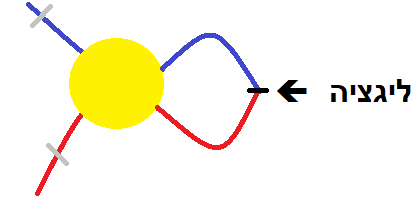 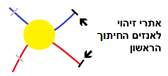 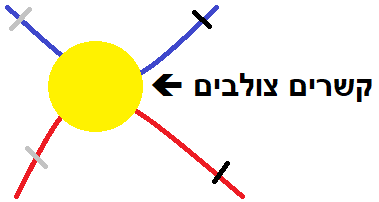 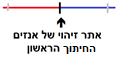 כעת כל מה שנשאר זה לעשות PCR עם פריימרים משני מיקומים בגנום, אם מתקבל תוצר זה אומר שהיו תאים שבהם בשלב 3 המיקומים הללו אוחו, זה אומר שהמיקומים הללו קרובים מרחבית.
4Cשיטה שבודקת את הקירבה המרחבית בין מיקום מסויים בגנום (bait) לבין כל שאר הגנום
7. הגברת מקטעי הגנום שאוחו עם ה-bait באמצעות PCR עם פריימרים שמקורם ב-bait כמתואר באיור. 
 
באדום רצף הבייט
8. ריצוף דגימה מתוצרי ה-PCR, במטרה לזהות את הרצפים שאוחו עם ה-bait
ארבעת השלבים הנ"ל
5. עיכול הגנום באמצעות אנזים חיתוך שני  שרצף הזיהוי שלו שונה משל הראשון.
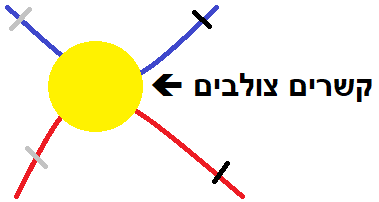 6. איחוי שני באמצעות ליגאז
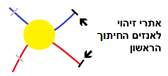 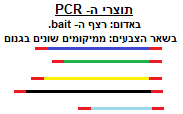 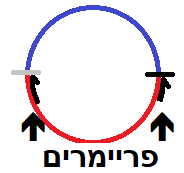 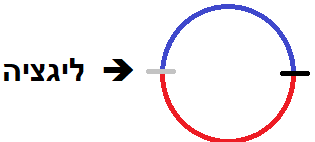 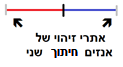 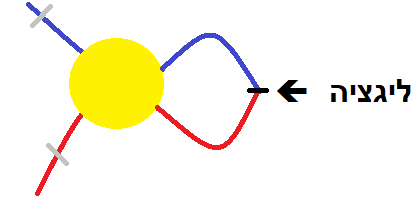 ככל שמיקום מסויים בגנום קרוב מרחבית יותר אל ה-bait כך סביר שיש יותר תאים שבהם מיקום זה אוחה עם ה-bait, כך שהרצף שלו יתקבל יותר פעמים בריצוף
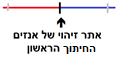 3C, 4C, Hi-C
הסתכלות בגרף משולש של תוצאות Hi-Cלקוח מאתר   http://promoter.bx.psu.edu
בגרף כאן מופיעים התוצאות על קטע מתוך כרומוזום.
ציר בסיס המשולש מסמן את המיקום בכרומוזום.
לכל שני מיקומים, מהמיקום הימני צועדים במקביל לאלכסון הימני של המשולש, ומהמיקום השמאלי במקביל לאלכסון השמאלי של המשולש, בנקודת המפגש מסומן כמות הרצפים שנצפו בניסוי שמקורם מאיחוי בין שני מיקומים אלו.
אדמימות חזקה מסמנת כמות רצפים גדולה יותר.
20
0
132,000,000               133,000,000               134,000,000
 קואורדינטות הכרומוזום
המחשה ויזואלית להבדל במידע המופק בין 4C לבין Hi-C
בניסוי 4C מקבלים תוצאות רק על 2 אלכסונים מתוך משולש התוצאות של Hi-C, בהתאם למיקום ה-bait.

אם מיקום ה-bait בניסוי 4C הינו במיקום הנקודה השחורה שבאיור – אז התוצאות המתקבלות מקבילות לשני האלכסונים המסומנים בשחור מתוך תוצאות של Hi-C.
20
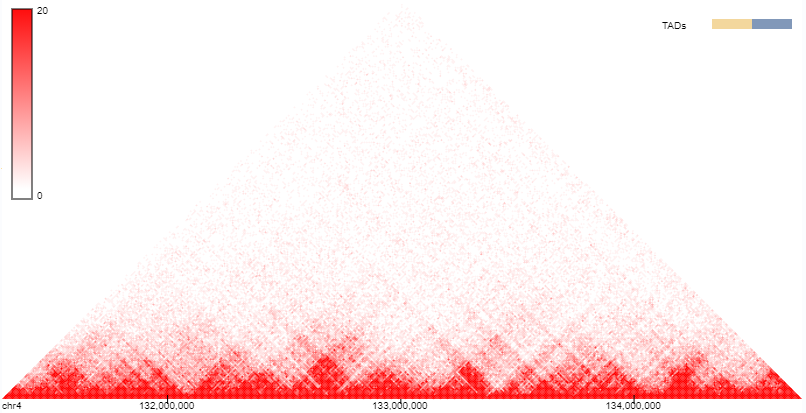 0
מיקום ה-bait
דוגמה למתחם בגרף תוצאות Hi-C
בבסיס המשולש אנו רואים משולשים של אדום חזק יחסית לסביבתם. לדוגמה המשולש המסומן בשחור. זה אומר שבקטע המקביל לבסיס המשולש השחור יש קירבה מרחבית גדולה יותר בין מרכיביו לעומת הקירבה המרחבית בין מרכיביו למיקומים שמחוץ לקטע זה. לקטע כזה קוראים 'מתחם'.
20
0
132,000,000               133,000,000               134,000,000
חסרונות Hi-C
מכיוון שהרצפים המתקבלים מפוזרים על פני כל הגנום, יש מעט מדאי מידע על כל מיקום, לפיכך ניתן להסיק ממנו מסקנות רק ברזולוציה מאד נמוכה. פיתרון אפשרי לכך הוא, להגדיל בכמה סדרי גודל את הרצפים – הדבר אכן אפשרי, אך עלותו מאד גבוהה.

במחקר שאני חלק ממנו רוצים לעשות 3 חזרות על כל ניסוי לצורך הביקורת, וכן צריך לעשות את הניסוי גם לפני החיתוך של crispr/cas9 וגם לאחריו, לפיכך בכדי להגיע לרזולוצייה גבוהה בעלות סבירה – הוחלט לעבוד עם 4C ולמצוא כיצד למצוא מתחם בניסוי זה. לשם כך בא פרוייקט המחקר הזה.
מטרות הפרוייקט
כפי שהובא לעיל, במעבדה בוצעו ניסויי 4C לפני חיתוך הגנום באמצעות crispr/cas9, ויבוצעו ניסויי 4C לאחר החיתוך.
בסוף תהליך ה-4C מתקבלת רשימת רצפים, שאותם יש למפות לכמת ולנרמל כדי להגיע למסקנות.
מטרה א
מציאת אסטרטגיה חישובית לניתוח ניסויי ה-4C שלפני החיתוך, כך שתתקבל השערה היכן ממוקם הגבול בין המתחמים, ובעקבות כן תתקבל המלצה היכן כדאי לחתוך מהגנום כך שיהיה את הסיכוי המרבי שחיתוך זה יגרום לשני המתחמים להתאחד למתחם אחד.
מטרה ב
מציאת אסטרטגיה חישובית כיצד להשוות בין ניסויי ה-4C שלפני החיתוך לניסויים שאחריו, כך שניתן יהיה לראות האם אכן החיתוך גרם שהמתחמים אוחדו.
שיטות מחקר
ניסויי ה-4C נעשו בתאי Mouse mammary epithelial adenocarcinoma

כפי שנכתב לעיל, שלב ראשון במחקר הכללי היה:
מציאת זוגות גנים שתגובתם ל-GR שונה אחד מהשני,והינם נמצאים במתחמים סמוכים – על פי תוצאות Hi-C שבפרסומי מעבדות אחרות.
הזוגות שנמצאו:
בכרומוזום 2 –  Bcl2I1  ו- Tm9sf4. 		בכרומוזום 4 – Fam46b  ו- Tmem222.בכרומוזום 11 – EvpI,  Gm7367  ו- Sphk1. 	בכרומוזום 17 – Crebrf  ו- ergic1.
(הגנים EvpI ו- Gm7367 בכרומוזום 11, הינם באותו מתחם עם תגובה דומה ל-GR, כך ששניהם משמשים כזוג לגן Sphk1)
כל אחד מתשעת גנים אלו שימש כ-bait בניסוי אחר, על כל ניסוי נעשו שלוש חזרות,
כך שבסך הכל לפני החיתוך בגנום נעשו 27 ניסויי 4C.
להלן, שמות הניסויים יהיו בפורמט:   שם הגן _ מס' החזרה.    לדוגמה:   Bcl2l1_1.
המשך  שיטות מחקר
בניסוי 4C מתקבל רשימת רצפים, יש למפותם לגנום ולסכום כמה רצפים התקבלו בכל מיקום.
מלבד זאת, מכיוון שמלבד הקירבה המרחבית ישנם כמה הטיות שמשפיעות על כמות הרצפים המתקבלים לכל מיקום בגנום, אז לפני שמסיקים מהתוצאות על הקירבה המרחבית – יש להעבירם אלגוריתם נירמול.
השיטות השונות לניתוח תוצאות 4C שונות באלגוריתם הנירמול שהם מבצעים. אבדוק שיטות שונות האם הם מתאימים לצורכי מטרות הפרוייקט.
המשך  שיטות מחקר
שיטות לניתוח תוצאות 4C:
4Cpipe-line  - תוכנה המתופעלת באמצעות פקודות בלינוקס. היא ממפה, מכמתת, מנרמלת ומוציאה גרף תוצאות.כחלק מהנירמול מחושב ממוצע לכל חלון בגנום, בגרף הפלט מופיע מספר תוצאות שההבדל ביניהם הוא בגודל החלון. גודל החלון נע בין 2-50 kb.ההטיות שמחושבות בנירמול ואלגוריתם הנירמול מופיע במאמר(van de Werken HJ, 2012).
fourSig – תוכנה המתופעלת באמצעות פקודות בלינוקס, היא מנרמלת. לצורך ראיית התוצאות בגרף העלתי את קובץ הפלט לאתר של UCSC.אלגוריתם הנירמול מופיע במאמר (Williams RL Jr, 2014).
אנליזה בבנייה עצמית – קוד לנירמול שכתבתי בשפת R. האלגוריתם מבוסס על המאמר (Franke M, 2016), אך עם שינויים בהתאם לנצרך לפרוייקט, כפי שיובא ב-"תוצאות ודיון". לצורך ראיית התוצאות בגרף העלתי את קובץ הפלט לאתר של UCSC.
תוצאות  ודיון
בכל זוג גנים, טווח הקואורדינטות שבהם יוצגו התוצאות הינו בערך:
מ- 0.5 Mb משמאל מיקום האמצע בין הגנים
עד – 0.5 Mb מימין מיקום האמצע בין הגנים

בפרק זה יופיעו רק תוצאות שבאות להמחיש את הדיון
התוצאות המלאות מופיעים כנספח בסיום המאמר
– תוצאות ודיון –הקדמה לתוצאות 4C-pipeline
את שם הניסוי (המורכב מ: שם הגן ששימש כ-bait, קו תחתון, מספר החזרה) אני כותב ברקע הלבן של הגרף
בקו השחור מסומן התוצאות כאשר גודל החלון ששימש לחישוב הוא 5 kb.
פרופיל הקירבה המרחבית מסומן בגובה.
Bcl2l1_1
הגרף הצבעוני מכיל הרבה שורות, בשורה העליונה מסומן התוצאות כאשר גודל החלון הוא 2 kb, ככל שיורדים מופיע תוצאות בחלונות יותר גדולים, בשורה התחתונה מסומן התוצאות כאשר גודל החלון הוא 50 kb.
 – מכך יוצא שבשורה התחתונה, לדוגמה, אין תוצאות על ה-25 kb הימניים ביותר והשמאליים ביותר. לכן צורת הגרף הצבעוני הוא אלכסון בצדדים.
פרופיל הקירבה המרחבית מסומן בצבע.
את מיקום ה-bait אני מסמן בקו צהוב
– תוצאות ודיון –המשך הקדמה לתוצאות 4C-pipeline
בגרף הצבעוני, ככל שהשורה יותר למעלה, גודל החלון יותר קטן, כך שהרזולוצייה יותר גבוהה.
ככל שהשורה יותר למטה, גודל החלון יותר גדול, כך שיש יותר לסמוך על התוצאות שהינם עקב קירבה מרחבית ולא מקריות סתמית.
לפיכך מומלץ להשוות בין שורות שונות כדי להפיק מידע. את השורות העליונות לראות כמדוייקות אך לא מוסמכות, את התחתונות כמוסמכות אך לא מדוייקות. אז אם רואים מידע בשורות העליונות, שמופיע בערך באותו אזור, בשורות התחתונות, אז יש לסמוך על הדיוק של העליונות. אך אם לא רואים את המידע, אפילו לא בערך, בשורות התחתונות, אז יש לחשוש שזה עקב אקראיות.
לדוגמה: בשורה העליונה הוורוד האחרון בימין ה-bait הוא במיקום החץ הצהוב, דבר זה מתאים גם עם המופק מהשורה האחרונה ששם הוורוד האחרון בימין ה-bait הוא במיקום החץ הירוק, זאת מכיוון שטווח הדיוק של השורה התחתונה הוא 25 kb לכל כיוון ומיקום החץ הצהוב הוא בתוך טווח זה (שהרי האלכסון בין החץ הירוק לצהוב הינו מקביל לאלכסון שבימין הגרף). לפיכך ניתן לומר שסוף הוורוד בימין ה-bait הוא במיקום החץ הצהוב, זאת למרות שכנגדו בשורה התחתונה במיקום החץ השחור רואים כחול ולא וורוד.
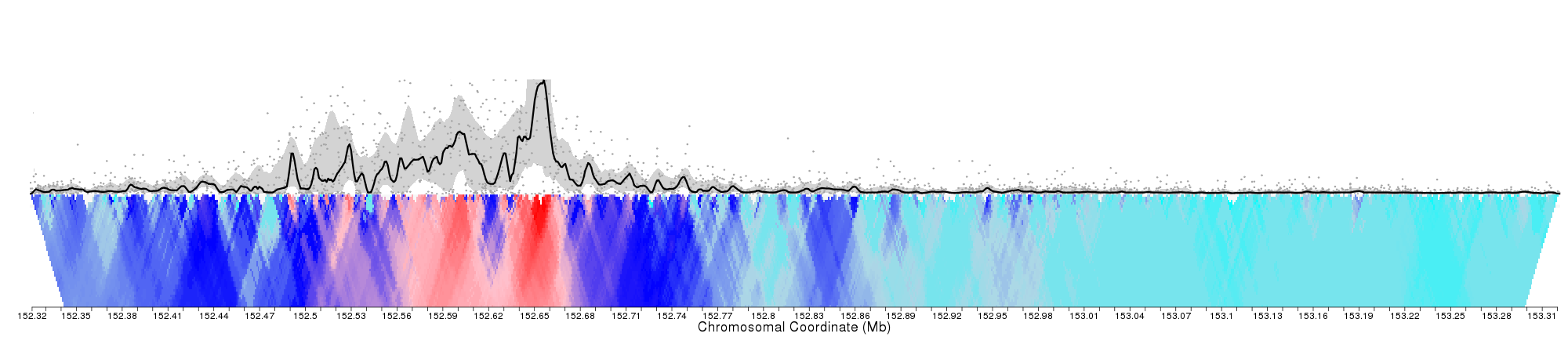 Bcl2l1_1
– תוצאות ודיון –תוצאות 4C-pipeline
התרשמות כללית מהתוצאות (מכל זוג גנים מוצגות כאן תוצאות של אחד מהם, בחזרה הראשונה)
יש להדגיש: הקואורדינטות המוצגות הינם בכרומוזום שבו ה-bait, כך שבכל אחד מהתוצאות המוצגות כאן מופיע תוצאות בכרומוזום אחר
Bcl2l1_1
Tmem222_1
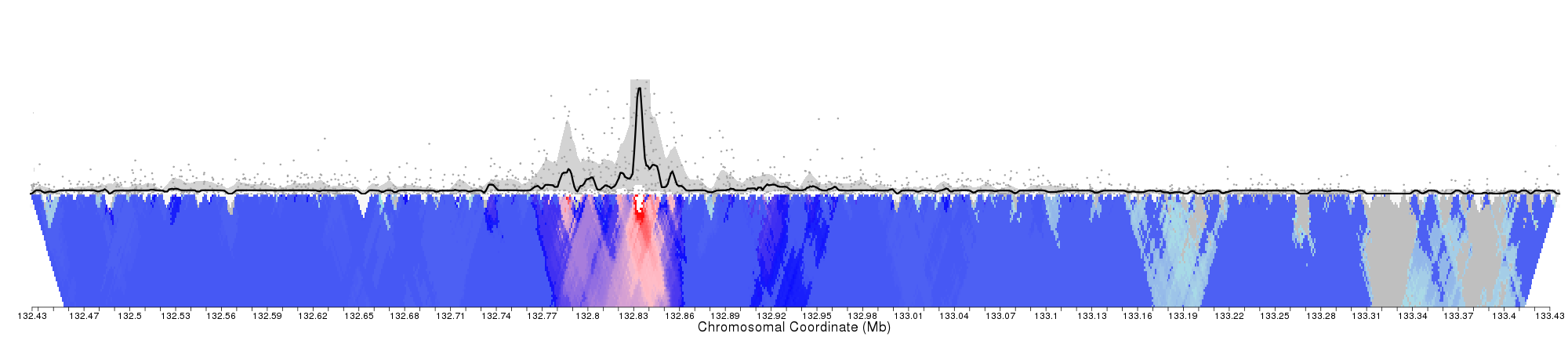 152.4        152.5        152.6         152.7         152.8        152.9          153          153.1         153.2        153.3
Chromosomal Cordinate (Mb)
132.5       132.6        132.7          132.8        132.9          133          133.1         133.2        133.3         133.4
Evpl_1
Chromosomal Cordinate (Mb)
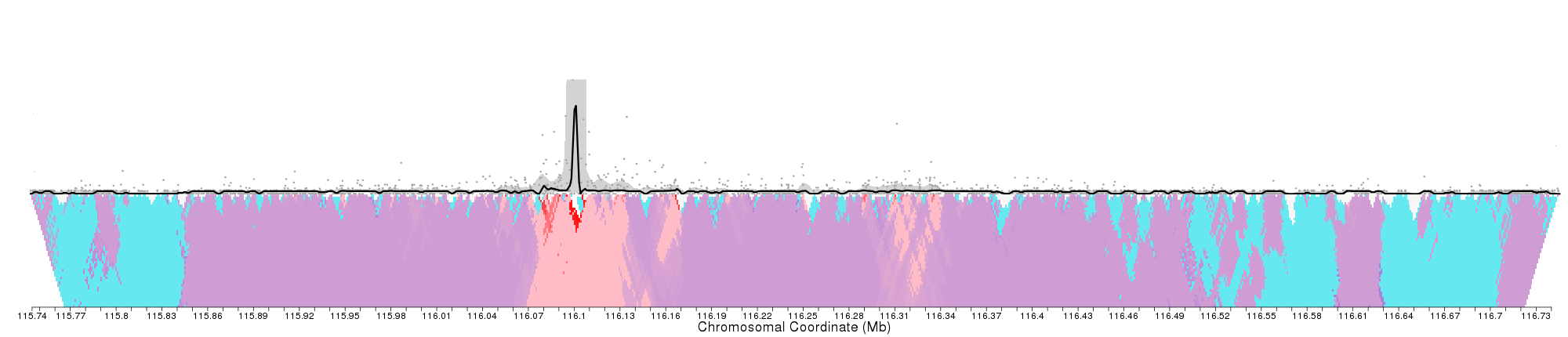 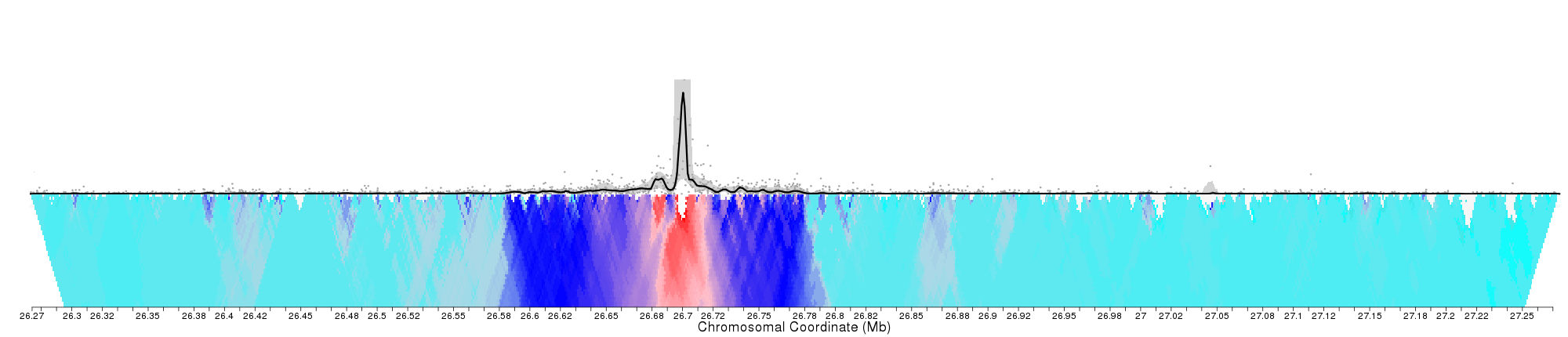 ergic1_1
115.8        115.9          116          116.1         116.2        116.3         116.4         116.5        116.6         116.7
Chromosomal Cordinate (Mb)
26.3          26.4           26.5           26.6           26.7          26.8           26.9            27             27.1           27.2
– תוצאות ודיון –דיון כיצד למצוא גבול בין מתחמים
התוצאות מהשקף הקודם
כיצד נגדיר היכן גבול המתחם? היכן שנגמר הצבע האדום? היכן שנגמר הכחול? הסגול? איפה שיש מעבר מאדום כהה לבהיר? או אולי איפה שאמנם עדיין יש כחול אך הוא מפסיק להיות רציף? 	איזה ירידה בקירבה המרחבית תשמש להגדרת הגבול?

ב- Hi-C קל יותר להגדיר, משום שבגבול רואים ירידה בקירבה המרחבית בייחס להרבה מהמיקומים שבמתחם (לדוגמה לאורך כל הקו השחור באיור). אבל כאן אנו מקבלים מידע רק על הקירבה המרחבית בייחס למיקום בודד.
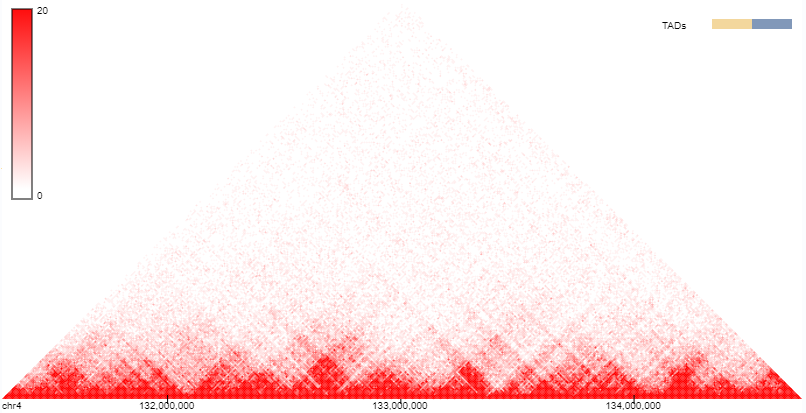 דוגמה לתוצאות Hi-C
בכל נקודה לאורך הקו השחור, בשמאל-למטה יש אדום חזק יותר בייחס לימין-למעלה
– תוצאות ודיון –דיון כיצד למצוא גבול בין מתחמים
בגרף העליון מימין ה-bait יש ירידה מוורוד לכחול במיקום הקו השחור.
בגרף התחתון, משמאל ה-bait יש ירידה במיקום הנ"ל מכחול חזק לכחול חלש מעורב בלבן.
כך שסביר שזהו מיקום הגבול בין המתחמים.
(להמחשה בלבד, בהמשך יהיה דוגמה למימוש הפיתרון בצורה מדוקדקת יותר)
פיתרון אפשרי:
בכל זוג bait-ים ממתחמים סמוכים:
בשלושת גרפי הניסויים שנעשו באחד ה-bait-ים – נמפה את הירידות בצבע המשמעותיות ביותר שנמצאים בטווח הקואורדינטות שבין מיקומי שני ה-bait-ים, ושכיוון הירידה הוא ממיקום bait זה למיקום ה-bait השני.
בשלושת גרפי הניסויים שנעשו ב-bait השני – נמפה את הירידות בצבע המשמעותיות ביותר שנמצאים בטווח הקואורדינטות שבין מיקומי שני ה-bait-ים, ושכיוון הירידה הוא ממיקום bait זה למיקום ה-bait הראשון.
באזור שבו יש ירידות משני השלבים הנ"ל שסמוכות אחת אל השנייה – שם הסביר ביותר שנמצא הגבול בין שני המתחמים.
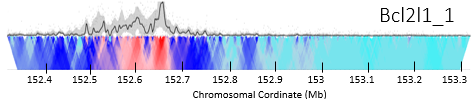 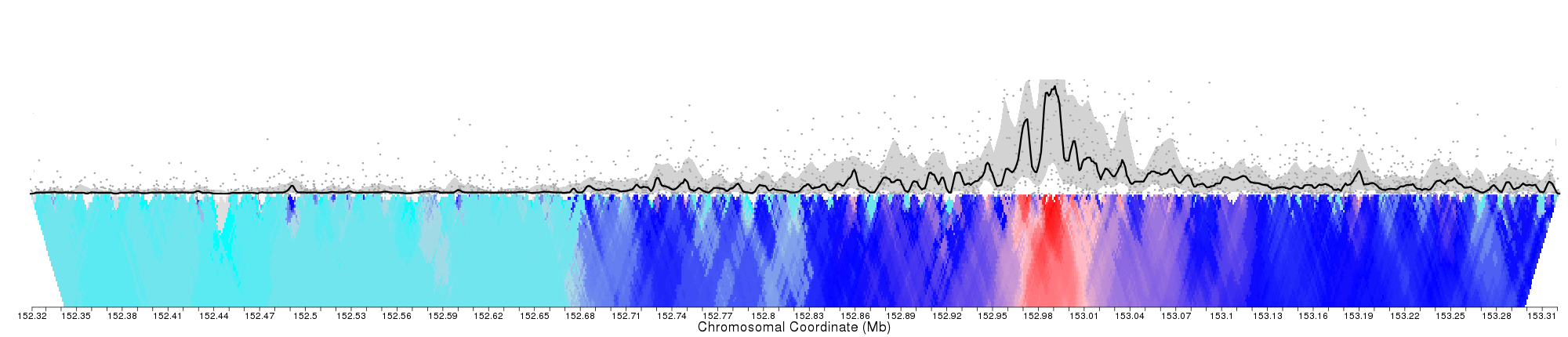 Tm9sf4_1
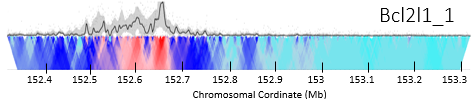 ההנחה שמאחורי הפיתרון:
בחירת זוגות הגנים נעשתה בהתאם לתוצאות Hi-C שבהם שני מרכיבי הזוג נראו במתחמים סמוכים, כך שאנו כבר מניחים שיש גבול שנמצא ביניהם, ואנו רק רוצים לשער היכן הוא ברזולוצייה יותר גבוהה מאשר יש ב-Hi-C. זאת כדי לדעת איזה אזור הכי סביר שחיתוכו מהגנום יוביל לאיחוי שני המתחמים למתחם אחד.
בהמשך נחזור לפיתרון זה.
– תוצאות ודיון –4C-pipeline – באיזה מובנים רואים חזרתיות בניסויים שנעשו באותו bait
לצורך המשך ניתוח התאמת 4C-pipeline למטרות הפרוייקט, נבדוק באיזה מובנים כאשר חוזרים על ניסוי 4C עם אותו bait – הגרפים שמתקבלים ב- 4C-pipeline הינם דומים.
בצד שמאל מופיעים תוצאות שלושה חזרות על ניסוי עם אותו bait.
כפי שניתן לראות, בולט מאד שיש מתאם בין הגרפים. וכמו כן בולט שמכל מקום הם לא לגמרי דומים. אז ננסה להעמיק יותר במה הם שונים ובמה דומים.
ראשית, שני דברים שהם שונים:
ישנם הרבה מיקומים שבגרף אחד רואים צבע/גובה מסויים ובגרף אחר רואים באותו מיקום צבע/גובה אחר. לדוגמה: במיקום החיצים האדומים, בגרף העליון יש אפור בהיר, באמצעי יש טורקיז, ובתחתון יש אפור כהה.
ישנם מיקומים שבגרף אחד רואים ירידה/עלייה בגובה/בצבע, ובגרף אחר הירידה יותר מתונה או אפילו כלל אין ירידה. לדוגמה: במיקום החיצים הירוקים, בגרף השני יש ירידה מסגול לטורקיז, בשלישי יש ירידה מתונה יותר מכחול לטורקיז, ובגרף הראשון כלל לא רואים ירידה כל האזור הינו טורקיז.
לצורך המשך העמקה בנידון אגדיל קטע מתוך הגרפים.
Bcl2l1_1
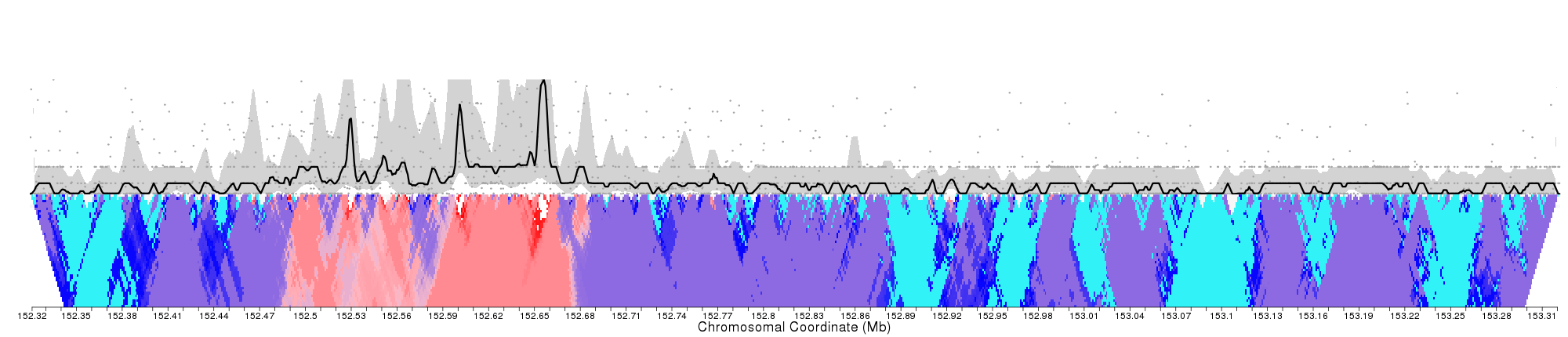 Bcl2l1_2
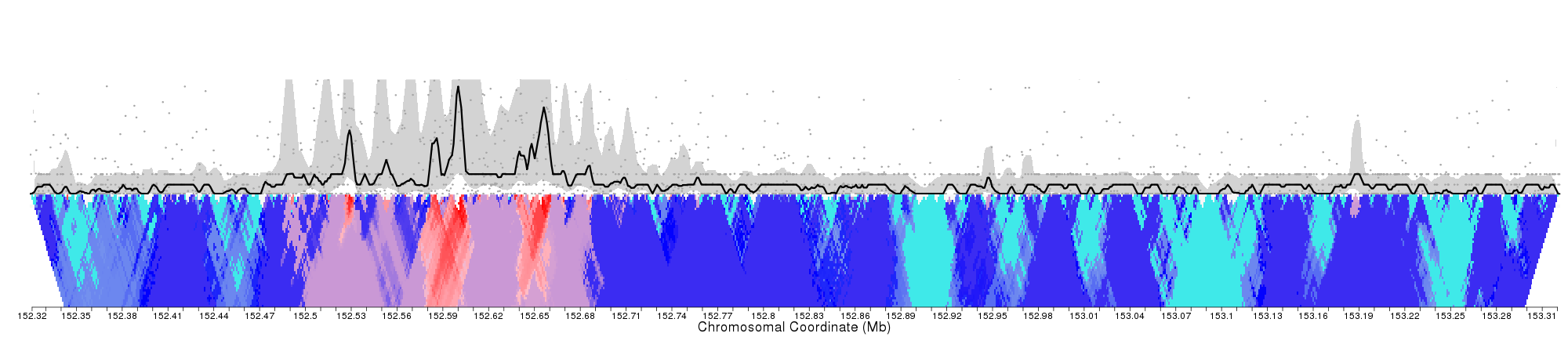 Bcl2l1_3
הקטע שבין הקווים השחורים יוגדל בשקופית הבאה
– תוצאות ודיון –4C-pipeline – המשך בדיקת החזרתיות
קטע מוגדל מגרפי השקף הקודם
Bcl2l1_1
אתמקד כעת בגרפי הקו השחור ולא בגרפי הצבע. מיקומי המקסימום המקומיים שבגרף העליון באיור מסומנים בקווים בצבעים שונים, נעבור אחד אחד (מימין לשמאל) ונראה מה חוזר מהם בגרפים האחרים.
 הקו השחור – מיקום המקסימום ממש חוזר על עצמו עם תזוזות מאד קטנות ימינה/שמאלה.
אך העליות משני צידיו שונות מאד, בגרף העליון הם מתונות ובשני האחרים הם מאד חדות.
הקו האדום – מיקום המקסימום ממש חוזר על עצמו עם תזוזות מאד קטנות.
אך גובה העליות משני צידיו שונות. בגרף השלישי העליות די גבוהות, ובשני האחרים פחות.
הקו הכתום – בשני הגרפים התחתונים זהו אזור מישורי, ורק בגרף העליון רואים מצד ימין עלייה.
הקו הצהוב – בשני הגרפים העליונים המקסימום חוזר על עצמו בערך באותו מיקום, בגרף התחתון הוא לא מופיע.
בגרף העליון העלייה מימין קטנה ומשמאל גדולה, ובגרף האמצעי להפך.
הקו הירוק – מיקום המקסימום ממש חוזר על עצמו.
הקו הכחול – מיקום המקסימום ממש חוזר על עצמו עם תזוזה קלה ימינה בשני הגרפים התחתונים.
העלייה מצד ימין היא יותר משמעותית בגרף העליון.
הקו הסגול – מיקום המקסימום ממש חוזר על עצמו.
בשלושת הגרפים העליות משני הצדדים מאד גבוהות יחסית.
לסיכום: 
מיקום העליות והירידות מאד חוזר על עצמו.
לכל היותר היכן שבניסוי אחד יש עלייה אז בניסוי אחר ישר, אבל אין כמעט מקרה שבניסוי אחד ירידה גדולה ובניסוי אחר עלייה גדולה.
כמה גובה עולים בכל עלייה, עד לאיזה גובה מגיעים, ואיזה שיפוע יש לעלייה – בשלושת אלה לא כל כך רואים חזרתיות.
Bcl2l1_2
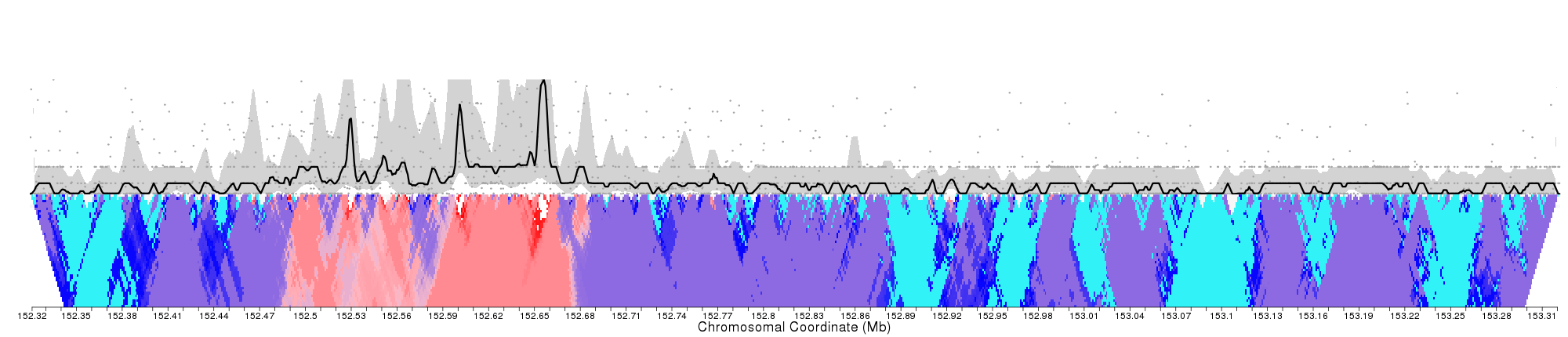 Bcl2l1_3
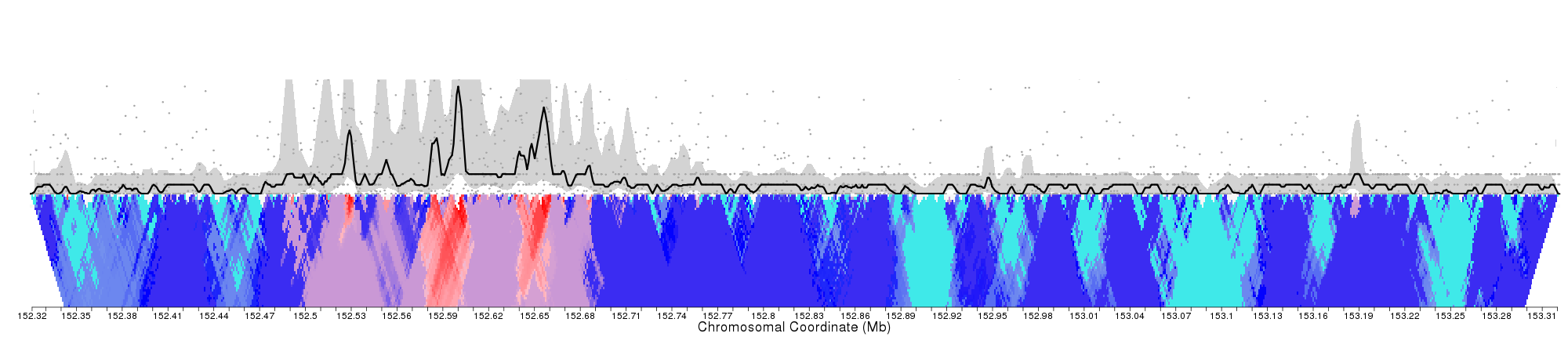 – תוצאות ודיון –נירמול 4C-pipeline ומטרת הפרוייקט הראשונה
ראינו שבניסויים שנעשו עם אותו bait ועברו נירמול של 4C-pipeline  –  לגבי מובנים מסויימים יש חזרתיות, ולגבי מובנים אחרים לא.
בעקבות כן, נבדוק האם נירמול זה מתאים למטרות הפרוייקט.

מטרת הפרוייקט הראשונה הייתה כזכור:
לשער היכן הגבול בין המתחמים, לצורך המלצה היכן כדאי לחתוך עם crispr כך שתהיה את הסבירות הגדולה ביותר לאיחוד המתחמים.
לעיל הוצע פיתרון למציאת הגבול בין המתחמים – שמתבסס על מיקומי ירידות בגובה/בצבע בגרפי 4C-pipeline.

בשקפים הקודמים ראינו שיש חזרתיות סבירה במיקומי הירידות בצבע/בגובה בניסויים שנעשו עם אותו bait ועברו נירמול של 4C-pipeline.
אם כן הנירמול הזה מתאים לפיתרון הנ"ל, כך שהוא מתאים למטרה הראשונה של הפרוייקט. בהמשך נעמיק בפיתרון.

מה לגבי מטרת הפרוייקט השנייה?
– תוצאות ודיון –נירמול 4C-pipeline ומטרת הפרוייקט השנייה
מטרת הפרוייקט השנייה הייתה כזכור:
למצוא כיצד להשוות בין התוצאות שלפני ה-crispr לתוצאות שלאחריו, על מנת לראות האם ה-crispr גרם לאיחוד המתחמים.
לצורך מטרה זו אנו צריכים בתוצאות שלאחר ה-crispr:	או להראות שאין גבול בין המתחמים,	או להראות שהקירבה המרחבית בין ה-bait לבין מיקומים במתחם השני גדלה.
לראות שאין את הגבול, אין לנו יכולת. כי, כפי שציינו לעיל, לכאורה כדי לראות איפה יש 'מתחם' לזה לא מספיק 4C, ורק כאשר אנו יודעים שיש גבול (באמצעות Hi-C) אנו יכולים לשער איפה הוא באמצעות 4C.
לכאורה ניתן לראות שהקירבה המרחבית גדלה, על ידי השוואת הצבע/הגובה של מיקומים במתחם השני בין גרף ניסוי של לפני ה-crispr לגרף ניסוי של אחרי ה-crispr.
אך, מסקנת השקפים הקודמים הייתה שלא רואים חזרתיות בצבע/בגובה בניסויים שונים שנעשו באותו bait (ללא שהיה שינוי ביניהם של חיתוך הגנום וכדומה), אם כן השוואה לצבע/גובה שבגרף שלאחר ה-crispr לא יראה האם המתחמים אוחדו.
כמו כן, מסקנת השקפים הקודמים הייתה שלא רואים חזרתיות בניסויים שונים שנעשו באותו bait גם לעניין עוצמת הירידות בגובה/בצבע, אם כן גם השוואה של עוצמת הירידות בין גרף של לפני ה-crispr לגרף שלאחריו לא תראה האם המתחמים אוחדו.

מסקנה: לצורך המטרה השנייה לא מצאנו דרך להשתמש בנירמול של 4C-pipeline, ואנו זקוקים לנירמול שינרמל בין ניסויים, כך שיהיה אפשר להשוות בין ניסויים ולראות האם הקירבה המרחבית גדלה בין הניסויים.
אז ננסה נירמולים אחרים.
– תוצאות ודיון –הקדמה לגרפים באתר UCSC – בחירת טווח ערכים להצגה
תוצאות fourSig לניסוי Bcl2l1_1:
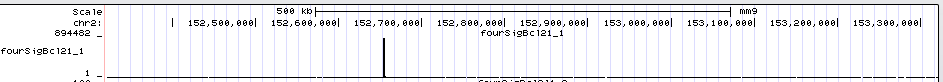 894482
Bcl2l1_1
1
רואים תוצאות בגרף רק במיקום ה-bait עצמו. זאת משום, שטווח הערכים המוצג, כפי שניתן לראות בשמאל הגרף, הינו 1-894482 (שזהו טווח ערכי התוצאות בקואורדינטות המוצגות), כך שאם יש מיקום שערכו 500 לדוגמה לא רואים כלל את גובהו.
אז נקבע את הטווח ל- 0-1000:
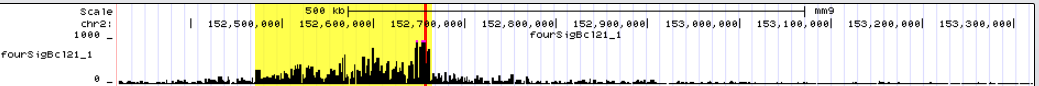 1000
Bcl2l1_1
0
מיקום ה-bait סימנתי בקו אדום.	כעת רואים תוצאות. ברוב השטח המסומן בצהוב רואים די טוב את ההבדלים בגובה בין מיקום למיקום. אך בשאר הגרף פחות רואים היטב את ההבדלים בגובה. אז נקבע כעת את הטווח ל- 0-300:
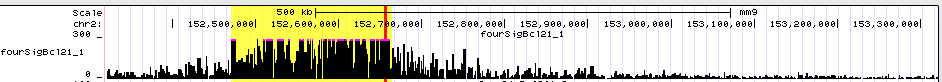 300
Bcl2l1_1
0
כעת ברוב השטח המסומן בצהוב לא רואים את ההבדל בין המיקומים, ורק רואים שערכיהם גדול מ-300, אך בשאר הגרף רואים יותר טוב את הבדלי הגבהים.	מסקנה: יש לבחור את הטווח להצגה בהתאם למיקומים שאותם רוצים לראות.
– תוצאות ודיון –תוצאות fourSig
התרשמות כללית מהתוצאות 
מופיעים כאן תוצאות הניסויים בזוג הגנים שבכרומוזום 2, שלושת השורות הראשונות הם שלושת החזרות שבהם ה-bait היה Bcl2l1, ולאחר מכן שלושת החזרות שבהם ה-bait היה Tm9sf4
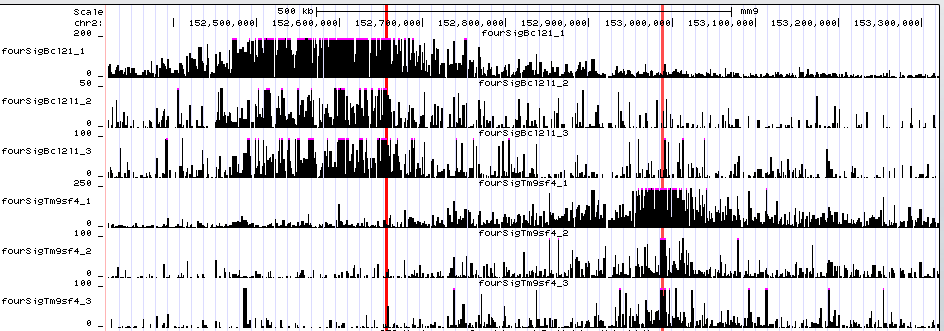 מיקומי ה-baits מסומנים בקו אדום.
בצד שמאל של כל שורה מופיע שם הניסוי שבשורה זו.
בחירת טווח הערכים להצגה נעשתה כך שיראו טוב את השטח שבין 2 ה-baits. יש לשים לב שבכל שורה נבחר טווח אחר.
– תוצאות ודיון –דיון בהתאמת נירמול fourSig למטרות הפרוייקט
לצורך השערה היכן הגבול בין המתחמים – הפיתרון שכתבנו לגבי 4C-pipeline תקף גם כאן.
לצורך לראות האם הקירבה המרחבית גדלה לאחר חיתוך הגנום – כתבנו לעיל שבשביל זה צריך לראות שבחזרות שונות מקבלים גרפים דומים, ואז יהיה אפשר להשוות לגרפים שיתקבלו לאחר החיתוך ולראות האם הקירבה המרחבית גדלה.
אז האם לאחר נירמול fourSig תוצאות של ניסויים שונים באותו bait הינם דומים בגובה בכל אזור?
אמנם בשקף הקודם ראינו שהגובה בכל אזור דומה בשלושת החזרות. אך זה היה כי טווח הערכים להצגה היה שונה בכל גרף.
מתוך השקף הקודם   –   שלושת החזרות על הניסוי עם ה-bait Tm9sf4
250
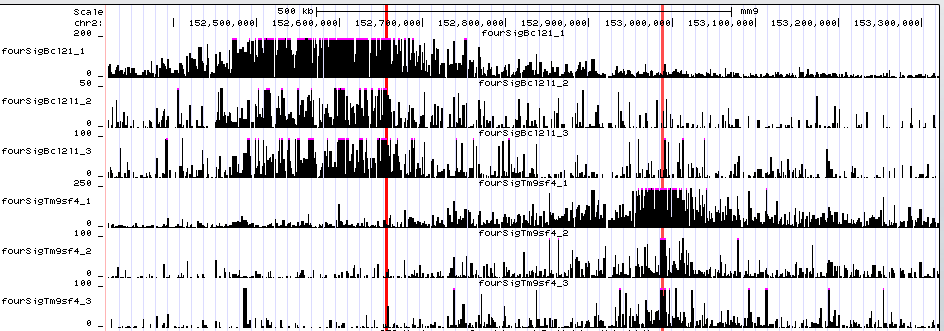 100
100
כאשר טווח הערכים להצגה שווה, אז הגובה בכל אזור שונה מאד מגרף תוצאות אחד לשני.
לפיכך: בשביל שנוכל להשוות לתוצאות שלאחר חיתוך הגנום צריך למצוא שיטה כיצד לבחור מהם טווח הערכים להצגה בכל ניסוי. (לעיל בחירת הטווח נעשתה כך שהאזור שבאמצע 2 ה-baits יהיה בערך באמצע הגובה, אך לאחר חיתוך הגנום – את זה אנו רוצים לבדוק האם הגובה שם השתנה)
– תוצאות ודיון –נירמול fourSig ומטרת הפרוייקט השנייה
פיתרון אפשרי לאור הנאמר בשקף הקודם:
מכיוון שחיתוך הגנום ייעשה במקטע מסויים שבין מיקומי זוג ה-baits, אם כן בכל ניסוי בצד אחד של ה-bait לא נעשה חיתוך ולא אמור להיות שינוי בקירבה המרחבית בין לפני חיתוך הגנום ללאחריו.
אם כן יש לבחור טווח ערכים להצגה בהתאם לכך שהצד שלא אמור להיות שונה ייראה אותו דבר בכל הניסויים שנעשו באותו bait, ואז יהיה ניתן לראות האם בעקבות חיתוך הגנום השתנה משהו בקירבה המרחבית בצד השני של ה-bait.
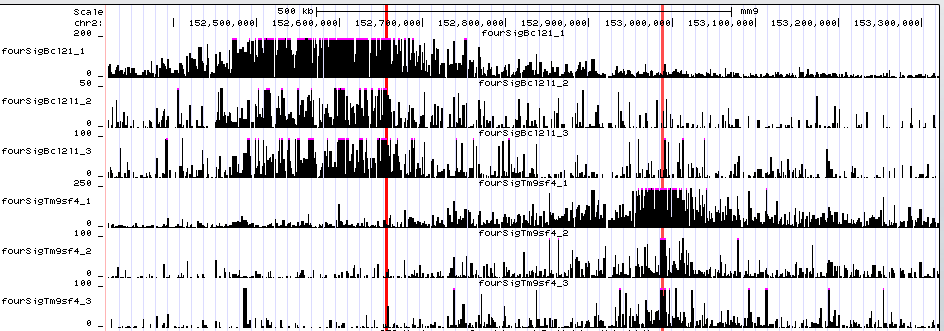 לדוגמה:
זוג ה-bait-ים בכרומוזום זה מסומן בקווים אדומים.
כאן מופיע שלושת החזרות על הניסוי עם ה-bait שמיקומו מסומן בקו האדום הימני.
הקטע שיוסר מהגנום על ידי crispr יהיה היכן שהוא בין שני האדומים. כך שהקירבה המרחבית בין מיקום האדום הימני לבין השטח המסומן בכחול לא אמור להשתנות בעקבות ה-crispr.
בגרף תוצאות הניסוי שייעשה ב-bait זה לאחר ה-crispr יש למצוא את טווח הערכים להצגה שבו הגובה באזור המסומן בכחול יהיה בערך כמו הגובה בגרפים שבאיור זה. ואז יהיה ניתן לבדוק מהו הגובה באזור הקו האדום השמאלי, אם שני המתחמים אוחדו אמור להיות שהגובה שם יהיה יותר גבוה מבגרפים שבאיור זה, ואם לא אז הגובה שם אמור להיות בערך אותו הדבר.
– תוצאות ודיון –נירמול fourSig ומטרת הפרוייקט השנייה
חיסרון בפיתרון המוצע:
נסביר את החיסרון באמצעות הדוגמה הנ"ל.
לפי הפיתרון המוצע, בתוצאות שלאחר ה-crispr טווח הערכים שיוצג יהיה כזה שיגרום שבאזור הכחול הגובה יהיה דומה לגרפי התוצאות שבאיור, כלומר לתוצאות שלפני ה-crispr. 
אבל באזור הכחול יש עליות וירידות שאינם חוזרים על עצמם בדיוק בשלושת החזרות על הניסוי, דבר זה יגרום לכך שבחירת טווח הערכים להצגה לא תהיה חד משמעית, דבר שיכול להשפיע על המסקנות.






מסקנה:
הפיתרון הנ"ל הוא רק אם לא יימצא פיתרון יותר טוב.
לצורך המטרה השנייה של הפרוייקט עדיף למצוא אנליזה אחרת שתנרמל בין ניסויים כך שיהיה אפשר להשוות ביניהם בצורה יותר חד משמעית.
אז ננסה אנליזה בבנייה עצמית
הדוגמה מהשקף הקודם
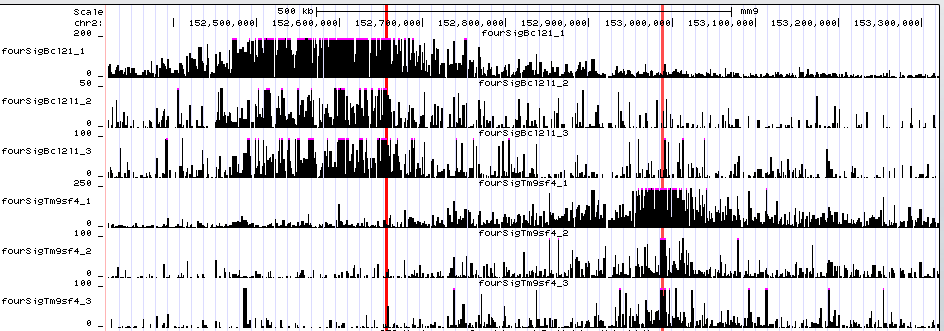 – תוצאות ודיון –אנליזה בבנייה עצמית – הצורך בנירמול
האנליזות שבשקפים הבאים מבוססות על המאמר ???
ראשית, נתבונן בשלושה ניסויים של אותו bait כפי שהם ללא כל נירמול. (בכל שורה בחרתי טווח ערכים אחר להצגה, בהתאם לתוצאות אותה שורה.)





רואים הרבה מיקומים – שבאחד הניסויים יש בהם עלייה/ירידה יחסית לסביבה ובניסויים האחרים לא.
לדוגמה: בשורה השנייה במיקום החץ הכחול רואים גובה יחסית לסביבה, דבר שלא רואים באותו מיקום בשורה הראשונה.
על פי רוב – היכן שבניסוי אחד רואים כמה מיקומים סמוכים שהינם גבוהים בייחס לסביבה אז בניסויים האחרים ניתן גם כן לראות אזור גבוה בסמוך לכך.
לדוגמה: בשלושת השורות מסומן אזור ירוק שבו יש גובה יחסית לשני צידי הירוק. המיקום המדוייק והרוחב של הירוק שונה משורה לשורה, אבל נמצא באותו אזור.
מה שאומר, כמות הרצפים שהתקבלו למיקום מסויים (בייחס למיקומים הסמוכים) נובע הרבה עקב אקראיות, כך שהוא שונה מניסוי לניסוי. אך בממוצע אזורי – כמות הרצפים שהתקבלה לאזור (בייחס לאזורים הסמוכים) היא פחות מושפעת מאקראיות.
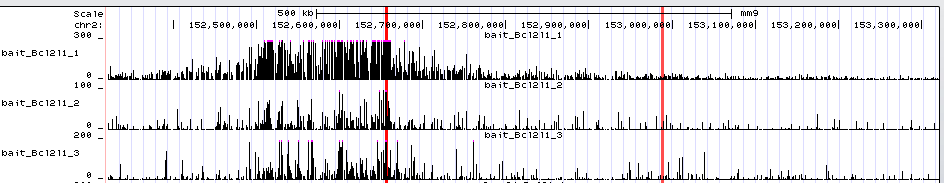 – תוצאות ודיון –אנליזה בבנייה עצמית – נירמול ראשוני
הקדמה:
בניסוי 4C לא בכל הגנום יכולים להתקבל רצפים, אלא רק על אתרי החיתוך לאנזים החיתוך הראשון ששימש בניסוי.

נירמול ראשוני:
בשביל לחלץ את ה'אות' מ'רעש האקראיות', ניצור ממוצע לכל חלון בגודל 10 אתרי חיתוך, כלומר ממוצע אתרי החיתוך 1-10 יהיה כתוב באתר החיתוך 6, וממוצע אתרי החיתוך 2-11 יהיה כתוב באתר החיתוך 7, וכך הלאה.
המחשת הנירמול הראשוני
(בהמחשה מופיעים רק 13 אתרי חיתוך, במציאות בכל כרומוזום מספר אתרי החיתוך הוא גדול יותר בכמה סדרי גודל)
כל אתר חיתוך מיוצג כאן כריבוע שחור
התוצאות לפני הנירמול: בכל אתר חיתוך כתוב את מספר הרצפים שהתמפו אליו
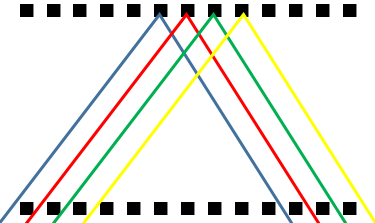 התוצאות לאחר הנירמול: בכל אתר חיתוך כתוב את ממוצע מספר הרצפים שהתמפו לעשרת אתרי החיתוך שמוקפים במשולש
– תוצאות ודיון –אנליזה בבנייה עצמית
הנירמול הראשוני ומטרת הפרויקט הראשונה
תוצאות הנירמול הראשוני (טווח הערכים להצגה נקבע בכל שורה אחרת, מיקומי שני ה-baits סומנו באדום):





רואים כעת הרבה יותר חזרתיות במיקומי העליות והירידות, החזרתיות אינה 100% כי עדיין נשאר אקראיות שמשפיעה, אפשר אולי להוריד עוד קצת מהאקראיות על ידי הגדלת החלון המשמש לממוצע, אך ככל שמגדילים את החלון הרזולוצייה של התוצאות פוחתת, כך שפחות נראה מדוייק היכן הגבול, כמו כן הגבול יותר יטושטש כי הירידה תיראה בו יותר איטית.
לפיכך נשאר בגודל החלון הנ"ל. כדי לוודא יותר ברור שירידה מסויימת אינה בגלל אקראיות נדרוש שהיא תחזור על עצמה בשלושת הניסויים.
גילוי הגבול ייעשה כנכתב לעיל בנירמולים הקודמים:בכל זוג גנים: 1. בניסויים שנעשו עם ה-bait שמופיע בגרף בצד ימין, יש לחפש את הירידות המשמעותיות בגובה כשנעים בגרף ממיקום ה-bait שמאלה. 2. בניסויים שנעשו עם ה-bait השני, יש לחפש את הירידות המשמעותיות בגובה כשנעים בגרף ממיקום ה-bait ימינה. 3. ככל שירידה מסויימת משלב 1 סמוכה יותר לירידה מסויימת משלב 2, וככל שהירידות הללו יותר משמעותיות ויותר חוזרות על עצמם בשלושת החזרות, כך סביר יותר ששם הגבול בין מתחמי שני הגנים.
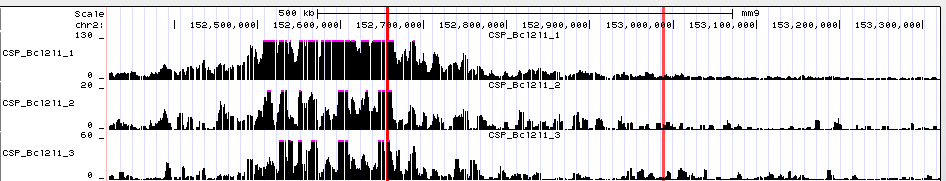 – תוצאות ודיון –אנליזה בבנייה עצמיתדיון בבניית נירמול שיתאים למטרת הפרוייקט השנייה
נשארנו עם הבעייה שיש פער עצום בין ערכי התוצאות בניסויים שונים שנעשו עם אותו bait (הדמיון בין שלושת הגרפים בשקף הקודם היה רק לאחר שוני בטווח הערכים המוצג). מה שייקשה על ההשוואה לתוצאות שלאחר ה-crispr, וכמו שכתבנו לעיל.
אז ננסה לנרמל בין הניסויים.
ההיגיון אומר שפיתרון אפשרי לכך, זה שבכל מיקום נחלק את מספר הרצפים שמופו אליו במספר הרצפים בניסוי זה שמופו לכל הכרומוזום. בשביל לימנע מקבלת מספרים נמוכים מדאי, נכפיל בקבוע, לדוגמה במיליון. משמעות התוצאה המתקבלת היא כמה רצפים היו מתקבלים למיקום זה אילו מספר הרצפים בניסוי שמופו לכל הכרומוזום היה מיליון.
אבל פיתרון זה נסתר מהנתונים:בגרף לעיל, כשרצינו שייראה פחות או יותר אותו דבר, הטווח שנבחר היה 0-130 בניסוי הראשון, 0-20 בניסוי השני, ו- 0-60 בשלישי. לעומת זאת מספר הרצפים הכולל שהתקבל בכל ניסוי הוא:



מה שאומר שאם אכן נחלק בכל מיקום במספר הרצפים הכולל שבאותו ניסוי – הפער רק ילך ויגדל בין הניסויים.
אבל איך באמת זה יתכן? איך יכול להיות שבניסוי 2 התקבלו כמעט פי 4 רצפים יותר מניסוי 1, ובכל אופן כשבוחרים את אותו טווח – הגרף בניסוי 2 הרבה יותר נמוך?
התשובה בשקף הבא.
– תוצאות ודיון –אנליזה בבנייה עצמיתהמשך דיון בבניית נירמול שיתאים למטרת הפרוייקט השנייה
התבוננות בקבצי התוצאות מגלה את הנתונים הבאים:






כלומר
אחוז הרצפים שממופים למיקום ה-bait ולמיקום הסמוך לו גבוה מאד.
בניסויים שונים שנעשים באותו bait קיים שוני משמעותי באחוז הרצפים שממופים לשני המקומות הנ"ל (בניסויים שבטבלה זה נע בין 88.6% ל- 99.6%)
צירוף 2 הדברים הללו גורם לכך שיכול לקרות 2 ניסויים שברוב מוחלט של המיקומים בניסוי אחד התקבלו כמות משמעותית גדולה יותר של רצפים מאשר בשני, ולמרות זאת סך כלל הרצפים בשני גדול משמעותי מבראשון.
– תוצאות ודיון –אנליזה בבנייה עצמיתהמשך דיון בבניית נירמול שיתאים למטרת הפרוייקט השנייה
הטבלה הנ"ל מראה את התוצאות ב-Bcl2l1 אך גם בשאר ה-baits יש תוצאות דומות, בחלקם זה מתרחש רק במיקום ה-bait, ובחלקם כמו כאן גם במיקום שלידו.
כך שכדי לנרמל בין ניסויים אין לחלק את הרצפים בכל מיקום במספר הרצפים שמופו לכל הכרומוזום, אלא במספר הרצפים שמופו לכל הכרומוזום מלבד לסביבתו הקרובה ביותר של מיקום ה-bait.
"סביבתו הקרובה ביותר" – בכל תשעת ה-baits זה כלל לכל היותר את מיקום ה-bait ואתר החיתוך שלידו, אך מכיוון שאולי בניסויים שאחר ה-crispr "הסביבה הקרובה ביותר" תגדל, אז ליתר ביטחון כללתי בזה את כל אתרי החיתוך שנמצאים במרחק של עד  1.5 kb  מה-bait. 
אז אלגוריתם הנירמול נכון לעכשיו (להלן: נירמול2) הוא:
סכימת הרצפים שמופו לכרומוזום מלבד אלו שמופו ל- 3 kb סביבות ה-bait.
בכל אתר חיתוך, את מספר הרצפים שמופו אליו לחלק בתוצאה של השלב הקודם, ולהכפיל במיליון.
בכל אתר חיתוך יש להציב את – ממוצע תוצאות השלב הקודם ב-10 אתרי החיתוך שסביבתו. כלומר: ממוצע תוצאות השלב הקודם במיקומים 1-10 יהיה כתוב במיקום השישי, ושל 2-11 במיקום השביעי, וכן הלאה.
– תוצאות ודיון –אנליזה בבנייה עצמיתתוצאות נירמול2 ומטרת הפרוייקט השנייה
תוצאות נירמול2:





כפי שניתן לראות בשמאל שלושת שורות הגרף, אותו טווח נבחר לשלושתם (0-1000), והתוצאות נראים יחסית מאד דומים. הדבר חוזר על עצמו ברוב מוחלט של ה-baits שכל 3 ניסויים שנעשים באותו bait מפיקים גרף דומה לאחר נירמול2.
מה שאומר שאם חיתוך ה-crispr לא יסיר את הגבול ולא ישבש את המבנה המרחבי אז בניסויי ה-4C שלאחריו נצפה לקבל גרפים דומים לגרפים שהתקבלו לפניו (מלבד תזוזה של הגרף בגודל המקטע שהוסר על ידי ה-crispr).
כך שאם הגרפים שלאחריו יראו קירבה מרחבית אל המתחם הסמוך גדול יותר מהגרפים שלפניו זה יהווה סיוע לטענה שהחיתוך גרם לאיחוד המתחמים.
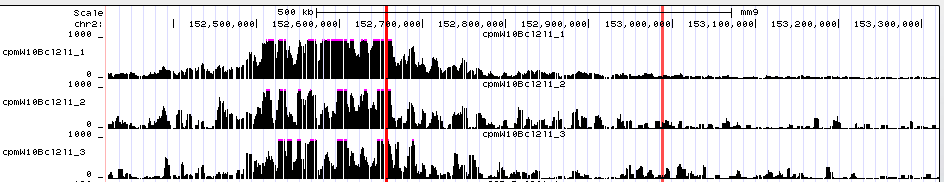 – תוצאות ודיון –אנליזה בבנייה עצמיתדיון בשיפור הנירמול כך שיתאים יותר למטרת הפרוייקט השנייה
מה שכן, ישנה תנודתיות די גדולה בגרף.
אמנם ברובו זה כנראה עקב תנודתיות אמיתית בקירבה המרחבית, ולא עקב אקראיות, שהרי ברובו זה חוזר על עצמו בשלושת הניסויים.
למרות זאת, תנודתיות זו יכולה להקשות על ההשוואה לתוצאות של אחרי ה-crispr, כי יתכן ובחלק מהמיקומים שבמתחם הסמוך יהיה קירבה מרחבית גדולה יותר בתוצאות שאחרי ה-crispr, ובחלק מהמיקומים לא יהיה הבדל.
לפיכך מומלץ לחשב ממוצע אזורי.
לעיל התקמצנו בגודל החלון לחישוב הממוצע, זאת משום שכשדנו לעניין המטרה הראשונה של הפרוייקט היה חשוב מאד הרזולוצייה, כדי לראות היטב את הגבול וכמה שיותר לדייק במיקומו, זאת לצורך התכנון היכן לחתוך עם ה-crispr. אך לעניין המטרה השנייה לא חשוב רזולוצייה גבוהה, העיקר שבממוצע אזורי נוכל לראות האם הקירבה המרחבית למתחם הסמוך גדלה.
אז לצורך המטרה השנייה נגדיל את גודל החלון שבנירמול האחרון ל-60.
– תוצאות ודיון –אנליזה בבנייה עצמיתתוצאות הנירמול המשופר
הנה התוצאות:





הטווח להצגה הוא אותו טווח בשלושתם כמובן, הטווח שבחרתי הפעם הוא 0-250 שמאפשר לראות היטב את גובה המתחם הסמוך.
במיקום ה-bait רואים רווח לבן, זאת משום שבכל חלון של 60 אתרי חיתוך הממוצע כתוב באמצע החלון (ליתר דיוק: במיקום של אתר החיתוך ה-31 מתחילת החלון), מה שאומר שב-30 אתרי החיתוך בתחילת הכרומוזום, ב-29 אתרי חיתוך לפני מיקום ה-bait, ב-30 אתרי חיתוך שלאחריו וב-29 אתרי חיתוך שבסוף הכרומוזום – אין מידע של ממוצע. מה שיוצר רווח לבן סביבות ה-bait בגודל של 60 אתרי חיתוך, (+ רווח לבן של 3 kb סביבות ה-bait). הדבר הזה גם קרה בגרף הקודם, רק ששם זה פחות בולט מכיוון שגודל החלון שם היה 10 אתרי חיתוך, ולא 60 כמו כאן.
אז סיימנו עם המטרה השנייה של הפרוייקט, ויש לנו דרך להשוות עם התוצאות שיהיו לאחר ה-crispr.
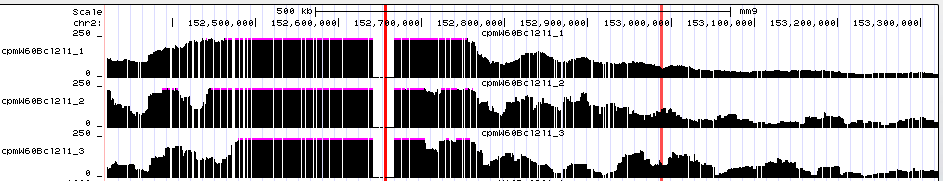 – תוצאות ודיון –דיון במציאת גבול בין מתחמים – מטרת הפרוייקט הראשונה
נחזור למטרה הראשונה של הפרוייקט.

אנו צריכים למצוא גבול בין מתחמים. הפיתרון שהבאנו לעיל הוא:
בכל שלושה חזרות שנעשו עם bait מסויים, יש לחפש את הירידות המשמעותיות שכיוון הירידה שלהם הוא מ-bait זה אל ה-bait שזווג לו.
בכל זוג bait-ים, יש לראות בסימוני הירידות בשלב הקודם, היכן יש אזור שבו יש סמיכות רבה בין סימון ירידה משמעותית בניסוי ב-bait אחד לסימון ירידה משמעותית בניסוי ב-bait השני.
באזור שבו יש את הסמיכות הגדולה ביותר של הירידות המשמעותיות ביותר, שם סביר שנמצא הגבול בין המתחמים.

כעת לאור המידע שאספנו יש שני שינויים לעשות בפיתרון זה:
בניסויים השונים שבאותו bait התקבלו מספר רצפים שונה, ככל שהמספר יותר גבוה כך התוצאות אמורות להיות יותר מדוייקות. לפיכך אם יש פער רציני בין שני ניסויים בכמות הרצפים שהתמפו לכרומוזום ה-bait (חוץ מאלה שהתמפו לסביבת ה- 3 kb של מיקום ה-bait)   –   אז כשמדרגים ירידות עד כמה הם משמעותיות יש להתחשב יותר באיך הירידות נראים בניסוי שבו כמות הרצפים גדולה יותר.
כעת יש לנו שלושה אנליזות לצורך קביעת הגבול, קשה לדעת איזה אנליזה "נכונה" יותר, כי בנייית האנליזות מבוססת הרבה על השערות איזה הטיות אמורות להיות בניסוי 4C, ושום אנליזה אינה 100%. כמו כן מסתבר שבגבול בין המתחמים יש ירידה מספיק חזקה שלמרות הטיות שונות יוכלו לראות אותה. לפיכך בבואנו לדרג את הירידות השונות ננסה להתחשב בשלושת האנליזות. לגבי האנליזה שבבנייה עצמית נשתמש בחלון בגודל 10 ולא ב-60 כדי לא לאבד את הרזולוצייה.
– תוצאות ודיון –המחשת הפיתרון לחיפוש מיקום הגבול בין מתחמים
נמחיש כעת מציאת גבול בין מתחמים, בהתאם לפיתרון הנ"ל.
עד עכשיו המחשנו הכל על הגנים בכרומוזום 2, אז כעת נפנה לזוג הגנים בכרומוזום 4.
ראשית לנתונים כמה רצפים התמפו לכרומוזום 4 מלבד ל- 3 kb מסביב ל-bait:





בשני הגנים בניסוי 1 התקבלו הרבה יותר רצפים בפער משמעותי מאשר בשני הניסויים האחרים. כך שיש לתת יותר משמעות לירידות שרואים בניסוי 1. (בפרט ב-Tmem222 שבניסויים 2 ו-3 התקבלו מעט מאד רצפים)
– תוצאות ודיון –המשך המחשת הפיתרון לחיפוש מיקום הגבול בין מתחמים
בשקפים הבאים נסמן את הירידות, והם ידורגו לירידות חזקות וירידות חלשות.

הפרמטרים לדירוג הירידות, כדלהלן:
ירידה שלא מופיעה בניסוי 1 לא מסומנת כלל.
 ירידה שסמוכה מדי ל-bait לא סומנה, כי באזור זה כל ריחוק קטן לינארי משפיע מאד על כמות הרצפים, כך שזה לא אומר כלום על גבול המתחם. טווח הערכים להצגה שנבחר מונע מלראות ירידות אלו.
ככל שבירידה יש איבוד גובה גדול יותר כך הירידה נחשבת יותר חזקה.
ככל שהירידה חדה יותר כך היא נחשבת יותר חזקה.
ככל שהירידה חוזרת על עצמה בניסויים 2 ו/או 3 בצורה ברורה כך היא נחשבת יותר חזקה.
ככל שהירידה מופיעה ברור ביותר אנליזות כך היא נחשבת יותר חזקה.
אם הירידה רחוקה מה-bait אז מספיק פחות איבוד גובה כדי להחשב חזקה, כי ירידה קרובה ל-bait זה פחות אומר סיום המתחם כי זה עקב הריחוק הלינארי (כלומר: בירידה שקרובה ל-bait יש סיבה פחות להניח שירידה זו חוזרת במיקום זה גם בייחס למיקומים אחרים במתחם)
סימוני הירידות מופיעים בתחילת הירידות.
– תוצאות ודיון –המשך המחשת הפיתרון לחיפוש מיקום הגבול בין מתחמים
בשקף הבא מופיעים התוצאות של שלושת הניסויים שבהם הגן Tmem222 שימש כ-bait.
שלושת השורות הראשונות הם האנליזה בבנייה עצמית (חלון בגודל 10), ואז שלושה שורות fourSig, ואז 4C-pipeline.
מיקומי 2 ה-baits מסומנים באדום.
מיקומי הירידות החזקות מסומנים בירוק, מיקומי הירידות החלשות בצהוב.


בשקף שאחריו מופיעים תוצאות שלושת הניסויים שבהם הגן Fam46b שימש כ-bait.
מיקומי הירידות החזקות מסומנים בסגול, מיקומי הירידות החלשות מסומנים בתכלת.
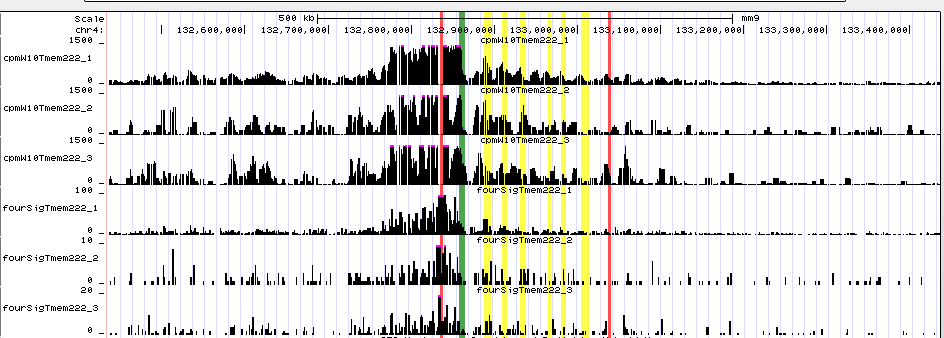 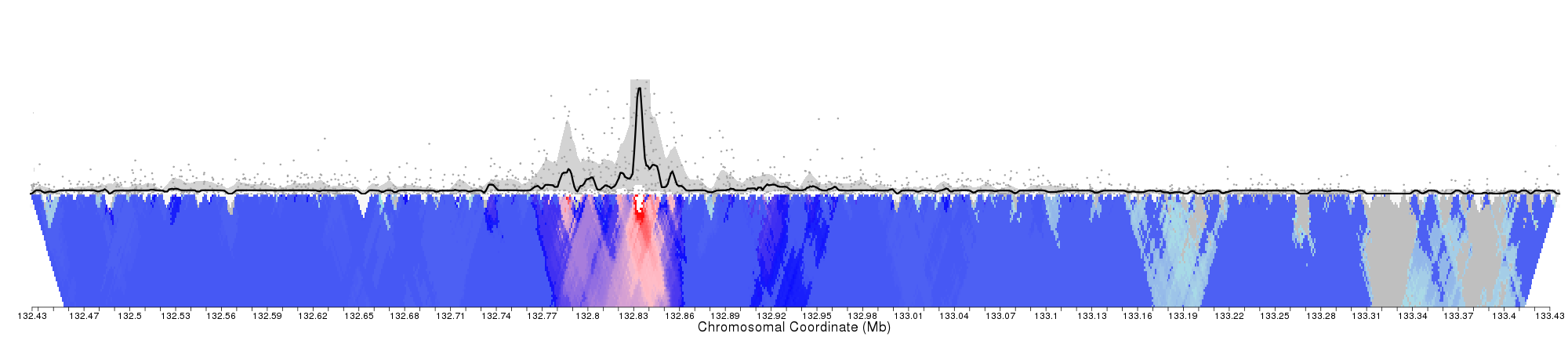 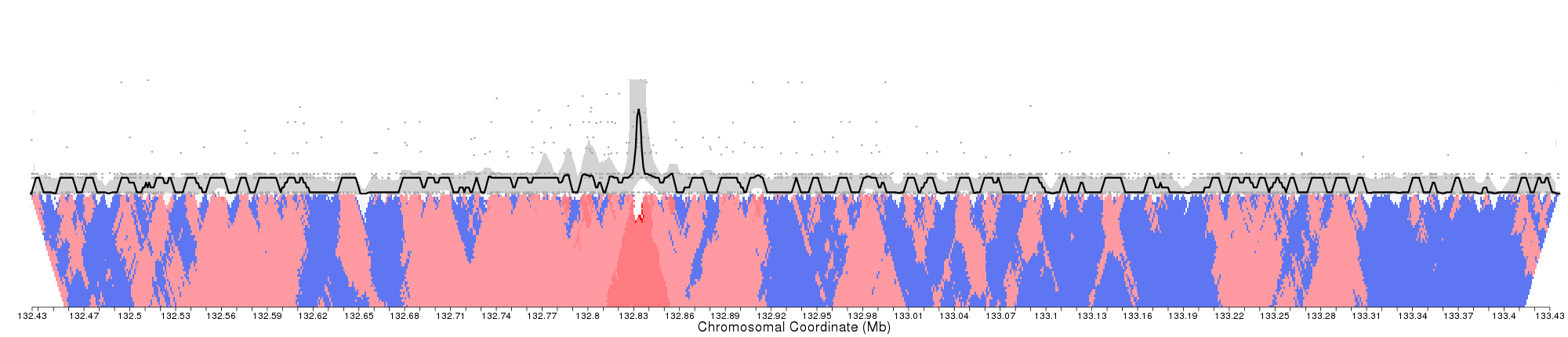 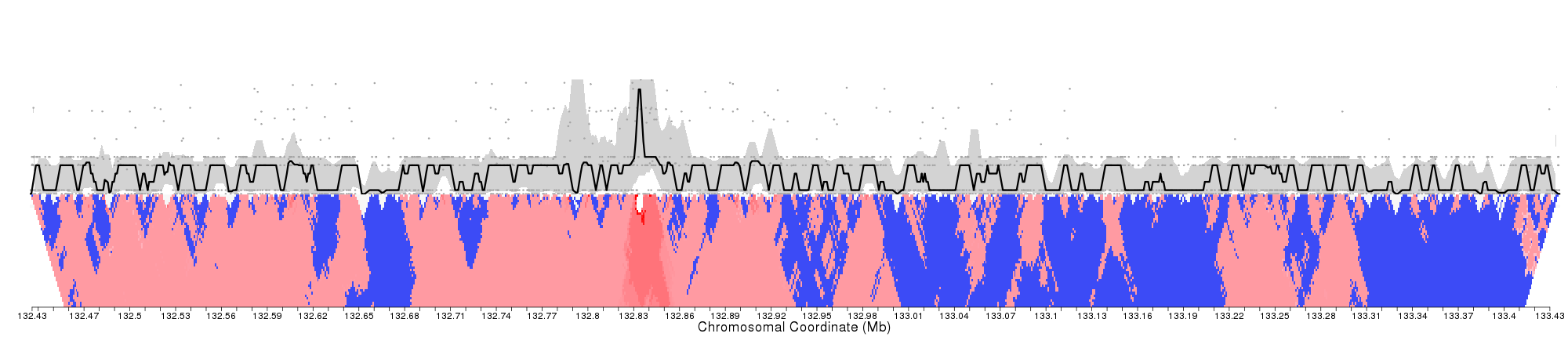 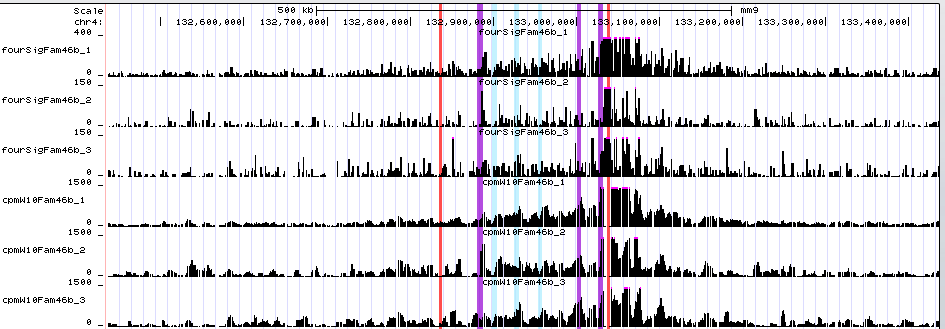 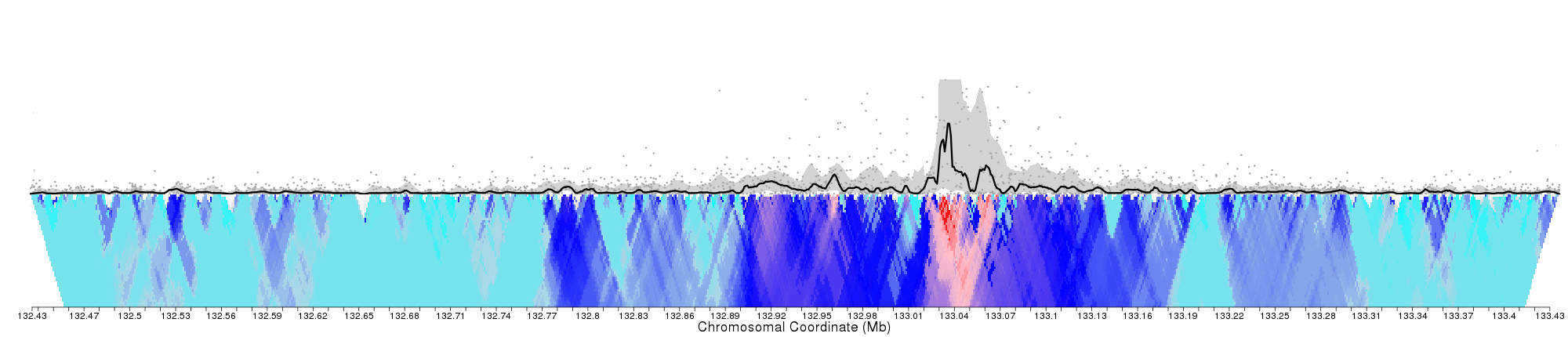 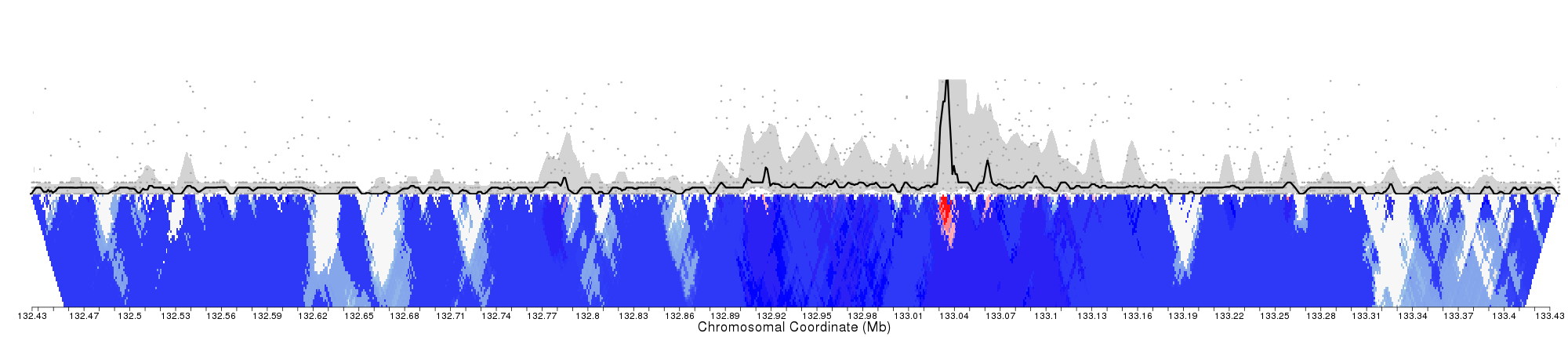 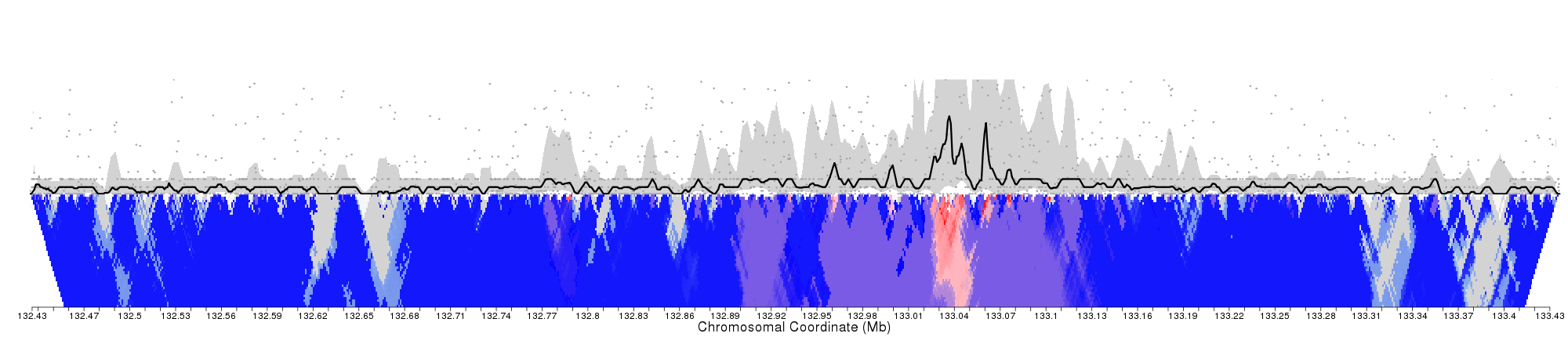 – תוצאות ודיון –המשך המחשת הפיתרון לחיפוש מיקום הגבול בין מתחמים
הסגול השמאלי בשקף הקודם נמצא סמוך יחסית לירוק מהשקף שלפניו, כך שניתן לשער שזהו אזור הגבול.

לפיכך מומלץ לחתוך באמצעות crispr משמאל הירוק עד ימין הסגול הנ"ל. הקוארדינטות הם בערך:   132,857,200 – 132,886,600.


גודל שסביר לחתוך עם crispr/cas9 הוא עד כ- 40 kb, כך שההמלצה ישימה.
סימוני הירידות בשני השקפים הקודמים
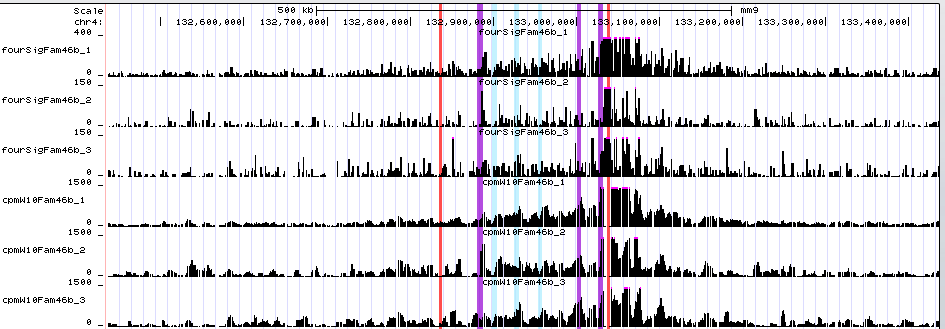 ביבליוגרפיה
Dixon JR, S. S. (2012). Topological domains in mammalian genomes identified by analysis of 	chromatin interactions. Nature, 376-80.
Franke M, I. D. (2016). Formation of new chromatin domains determines pathogenicity of 	genomic duplications. Nature, 265-269.
Grbesa I, H. O. (2017). Genomic effects of glucocorticoids. Protoplasma, 1175-1185.
Lieberman-Aiden E, v. B. (2009). Comprehensive mapping of long-range interactions 	reveals folding principles of the human genome. Science, 289-93.
Rao SS, H. M. (2014). A 3D map of the human genome at kilobase resolution reveals 	principles of chromatin looping. Cell, 1665-80.
Sexton T, Y. E. (2012). Three-dimensional folding and functional organization principles of 	the Drosophila genome. Cell, 458-72.
Szabo Q, B. F. (2019). Principles of genome folding into topologically associating domains. 	Sci Adv, eaaw1668.
van de Werken HJ, L. G.-Q. (2012). Robust 4C-seq data analysis to screen for regulatory 	DNA interactions. Nat Methods, 969-72.
Williams RL Jr, S. J. (2014). fourSig: a method for determining chromosomal interactions in 	4C-Seq data. Nucleic Acids Res, e68.
תודות
תודה לד"ר אופיר חכים אשר הרחיב את אופקי, ליווה אותי ולימד אותי לאורך כל הפרוייקט. תודה על הזמן הרב ועל ההשקעה.

תודה לאביטל סרוסי פורטוגז שהשקיעה זמן רב מאד בלהסביר לי על 4C-pipeline, ועל פיתוח אנליזה בבנייה עצמית.